Přijímací řízení
2020 - 2021
PŘIHLAŠOVÁNÍ KE VZDĚLÁVÁNÍ
2 přihlášky - na 2 školy nebo na 1 školu a 2 obory 

přihlášky podává uchazeč řediteli SŠ  do 1. 3. 2020

naše škola vyplní a vytiskne přihlášky (únor)
PRAVIDLA PRO VYPLNĚNÍ PŘIHLÁŠKY
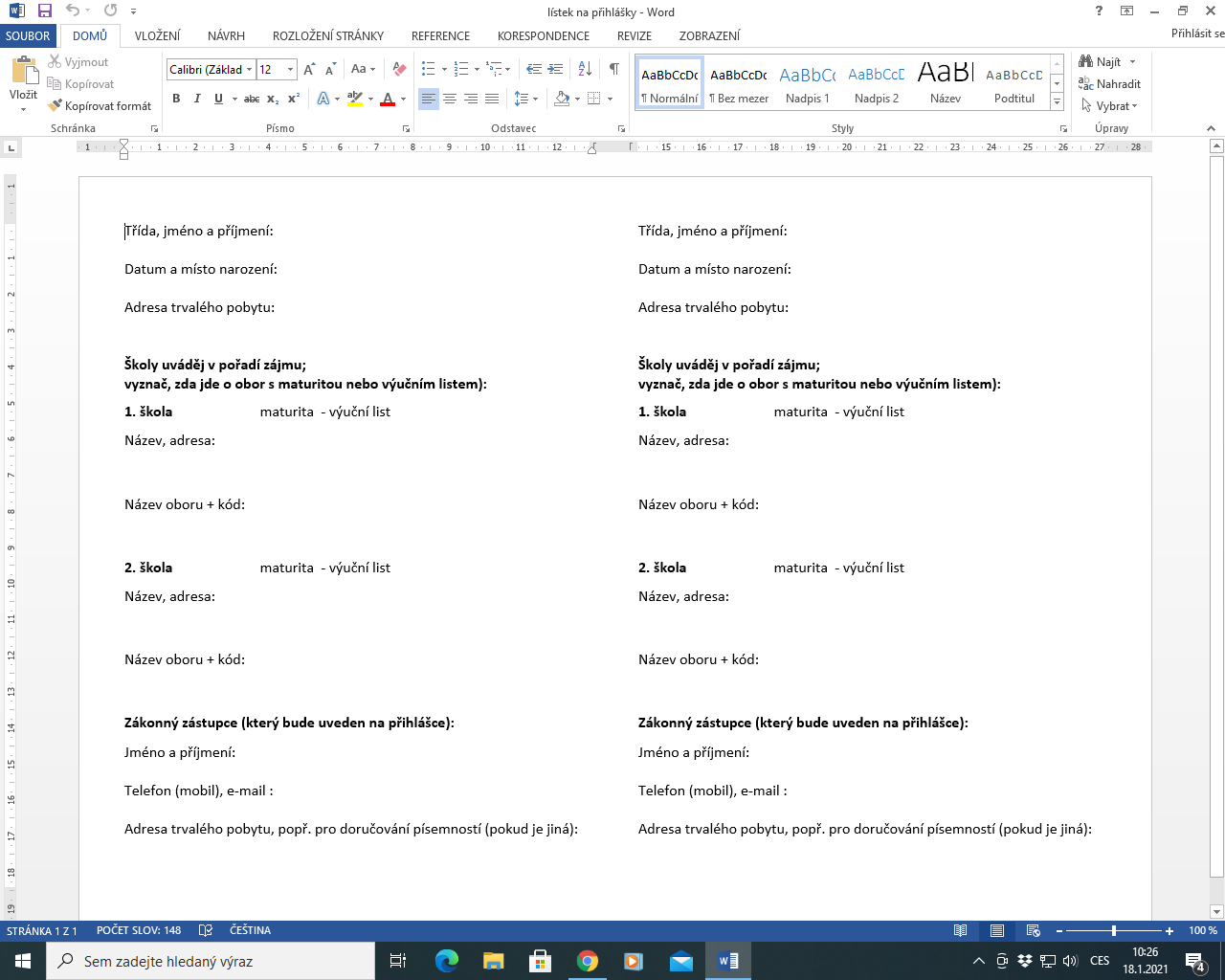 rodiče vyplní „formulářek“, který žáci obdrží  s vysvědčením nebo online na www.skolaonline.cz 
     - vyplněný jej odevzdají výchovné
       poradkyni	

na základě údajů v tomto formuláři pak naše škola vyplní přihlášky (únor)
PŘIHLÁŠKA KE VZDĚLÁVÁNÍ  - vydá naše ZŠ
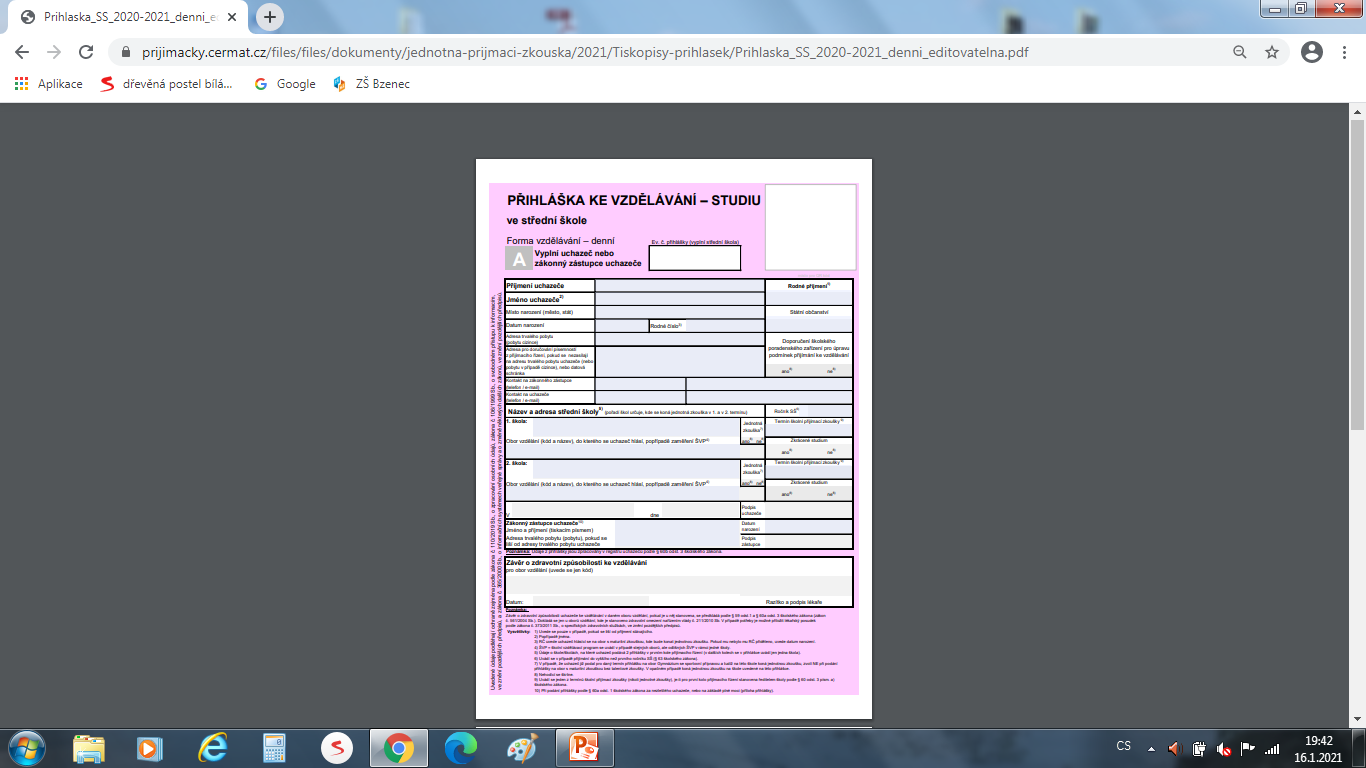 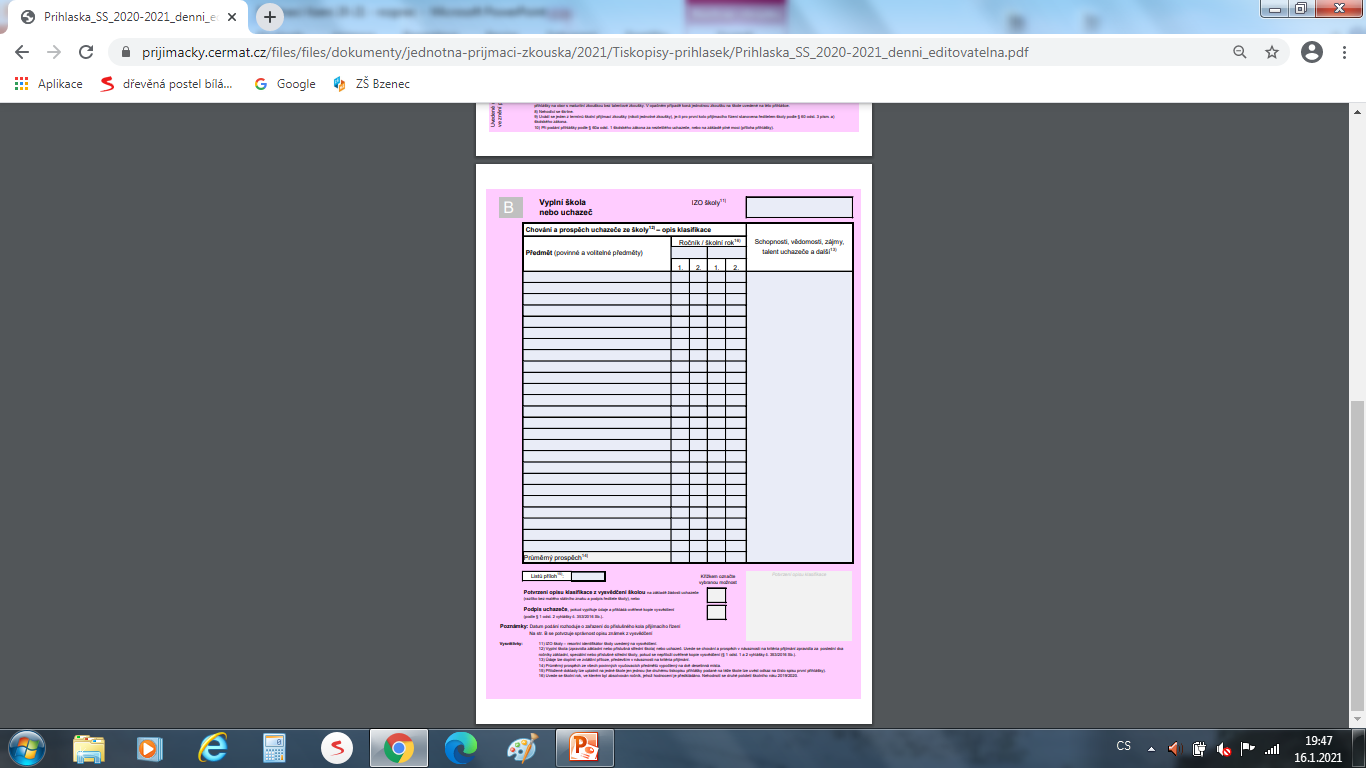 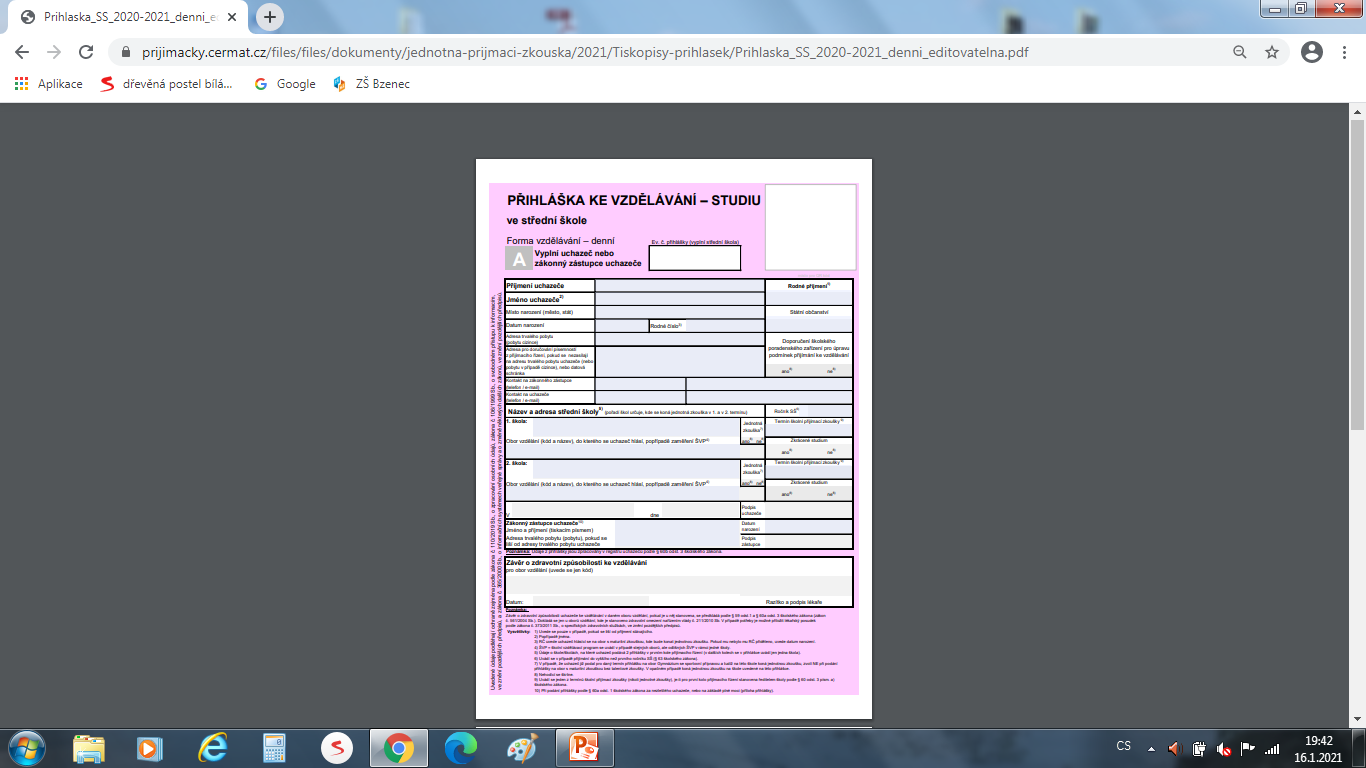 vydá naše ZŠ


2 totožné přihlášky

na pořadí škol záleží!

podpis uchazeče	
podpis  rodiče  (datum narození)

potvrzení lékaře (pokud škola vyžaduje)
OBJEDNAT PŘEDEM
celková prohlídka 
potvrzení na přihlášku nebo jiný formulář?             
Lékař nemusí vámi vybranou školu potvrdit!

odevzdat na SŠ - osobně nebo poštou                
        Do konce února !
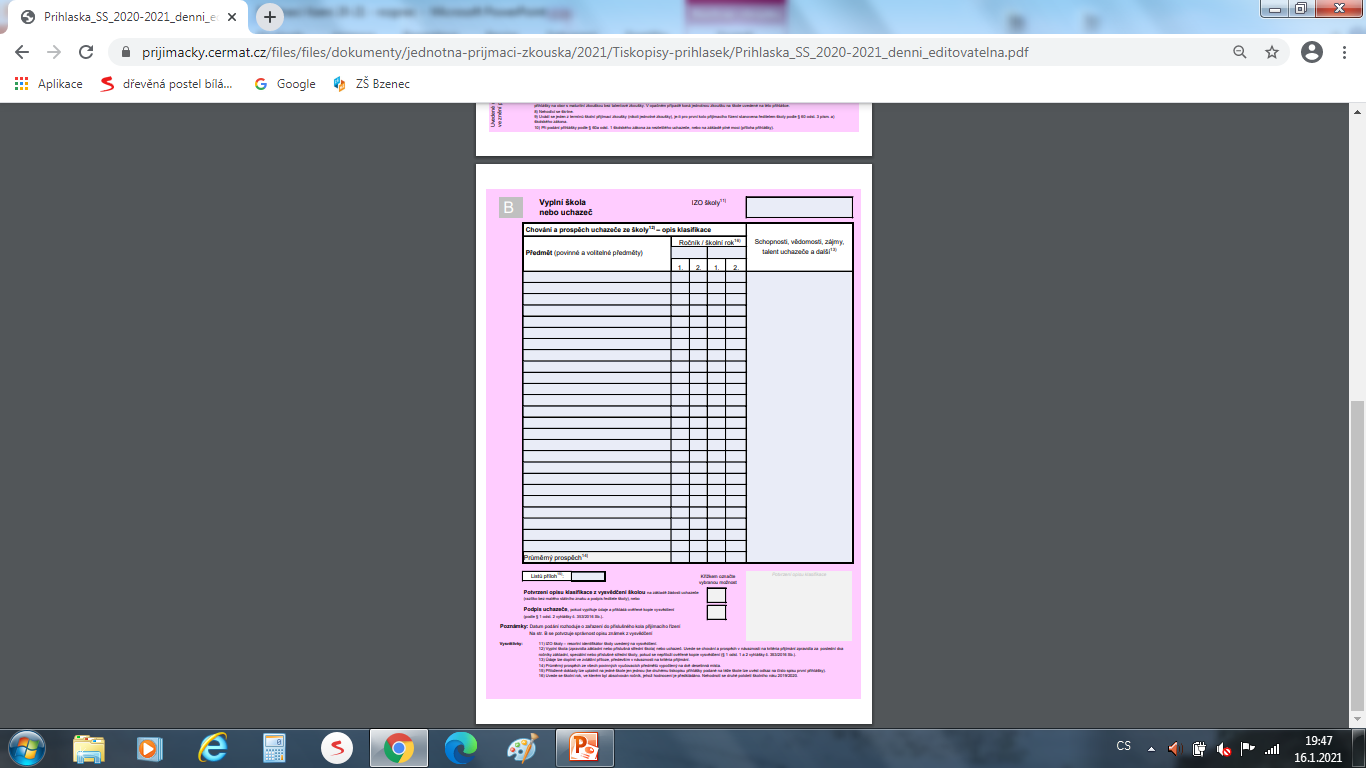 Příloha
diplomy; kroužky (sportovní, hudební, výtvarné) - dokládající schopnosti, vědomosti a zájmy
ZÁPISOVÝ LÍSTEK
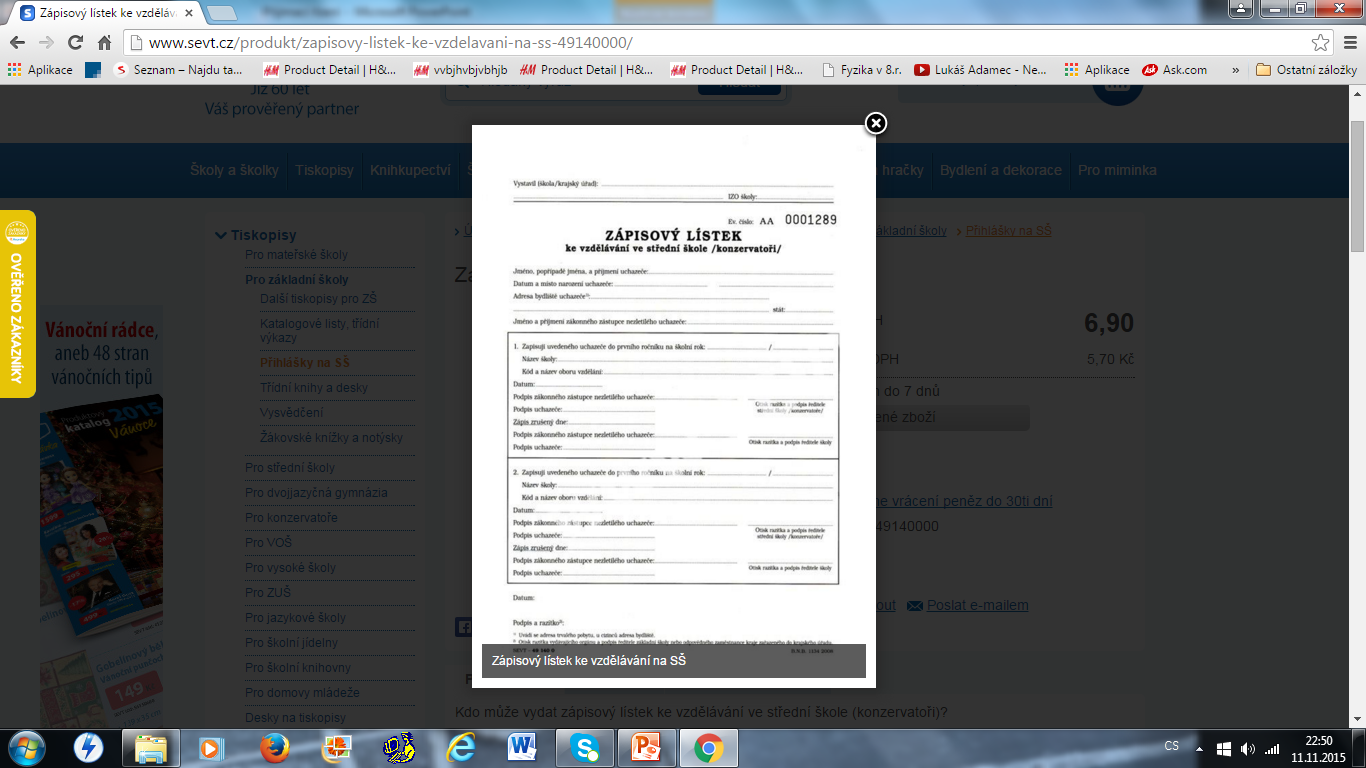 vydá naše ZŠ 
proti podpisu zák. zástupce
v době 1. – 15. března
	(přesný termín bude uveden  na www.skolaonline.cz )
ZÁPISOVÝ LÍSTEK
odevzdá uchazeč (zákonný zástupce) na SŠ - tím potvrdí úmysl vzdělávat se v dané SŠ 

nejpozději do 10 pracovních dnů ode dne oznámení rozhodnutí o přijetí (lhůta začíná den po zveřejnění seznamu přijatých uchazečů)


ZÁPISOVÝ LÍSTEK MŮŽE UCHAZEČ UPLATNIT JEN JEDNOU 

VÝJIMKA - ZL lze vzít zpátky pro uplatnění na jiné škole

		- když bylo odvolání úspěšné
		- následné přijetí na SŠ bez talentové zkoušky
STŘEDNÍ ŠKOLY – přijímací řízení
Čtyřleté maturitní obory
jednotné zkoušky 
školní zkoušky 
jednotné zkoušky + školní (vlastní) zkouška

Učební obory
vyrozumění o přijetí - nepřijetí, pohovor
případné přijímací zkoušky proběhnou 22. – 30. 4.
PODMÍNKY PŘIJÍMACÍHO ŘÍZENÍ
Ředitelé SŠ 

uveřejní  kritéria přijímacího řízení do 31. 1. 2021   jednotná zkouška nebo školní zkouška nebo jednotná i školní zkouška

o nekonání zkoušky rozhodnou do 8.března, 
     nejpozději do 19. března sdělí uchazeči      

	Pečlivě sledujte webové stránky SŠ!
TERMÍNY JEDNOTNÝCH ZKOUŠEK
1. termín
	12. 4. – čtyřleté studium
	14. 4.  – šestileté a osmileté studium
 
2. termín 
	13. 4. – čtyřleté studium
	15. 4.  – šestileté a osmileté studium


Neúčast z vážných důvodů - omluva řediteli SŠ písemně nejpozději do 3 dnů.

Náhradní termín: 	12. a 13. 5. 2021
TERMÍNY ZKOUŠEK
Školní přijímací zkoušky
proběhnou v termínu od 12. do 28. dubna.

Jednotné zkoušky + školní (vlastní) zkouška
proběhnou v témže dni,                                              toto neplatí, pokud se zkouška koná distančním způsobem
PODMÍNKY PŘIJÍMACÍHO ŘÍZENÍ
Uchazeči budou hodnoceni na základě:

výsledků dosažených při zkouškách                                                 	dvě přijímací zkoušky - započte se lepší výsledek z každého testu!

hodnocení na vysvědčeních z předchozího vzdělávání
	
případně dle dalších skutečností, které osvědčují vhodné schopnosti, vědomosti a zájmy
JEDNOTNÉ ZKOUŠKY
dvě přijímací zkoušky 
	započte se lepší výsledek z každého testu!
 




ředitel SŠ zašle uchazeči pozvánku k přijímací zkoušce na oba termíny
A
N(uč)
A
A
A
N
2 
zkoušky
2 
zkoušky
1 
zkouška
1 
zkouška
JEDNOTNÉ ZKOUŠKY
proběhnou v oborech s maturitní zkouškou (4 leté)

forma písemných testů	
					český jazyk a literatura
				matematika a její aplikace

testy pro jednotnou zkoušku zajišťuje 
     Centrum pro zjišťování výsledků vzdělávání (CERMAT)
ZÁKLADNÍ RYSY TESTU
ve všech školách v jednotném čase

každý test ohodnocen max. 50 body
					Český jazyk 	60 minut
						Matematika 	70 minut
ZÁKLADNÍ RYSY TESTU
v testech budou úlohy uzavřené i otevřené  		         (i úlohy z konstrukční geometrie)

pomůcky - modrá (černá) propisovací tužka, rýsovací potřeby (kalkulačka a tabulky NE!)

chybné odpovědi nebudou penalizovány (body nebudou odčítány)

přijímací zkoušky nanečisto mohou SŠ zorganizovat pro uchazeče od února (i distančně)
STŘEDNÍ ŠKOLY  přijetí - nepřijetí
Čtyřleté maturitní obory
ředitel zveřejní seznam přijatých uchazečů nejdříve 28. dubna

Učební obory
oznámení o přijetí – nepřijetí
na internetu 	přijatí
písemně  	nepřijatí

Odvolací řízení
	3 pracovní dny od oznámení o nepřijetí (je možné zaslat poštou)
DŮLEŽITÉ ODKAZY
www.infoabsolvent.cz - přehled středních škol
	vyhledávat lze podle 
oboru vzdělání
školy
povolání
činností 
pracovišť
videa či obrázků 
	dobrou pomůckou k orientaci při rozhodování je Profitest.  

www.cermat.cz 	(prijimaci rizeni)
www.jmskoly.cz
www.msmt.cz
Uplatnitelnost profesí na TP
1. Řemeslníci a opraváři	 
(zedníci, zámečníci, instalatéři, elektrikáři, truhláři, tesaři, klempíři, elektromechanici, elektrotechnici aj.)

2. Obsluha strojů a zařízení, montéři
 (strojní mechanici, obsluha CNC strojů, obráběči kovů, strojaři, svářeči, operátoři či obsluha výrobních linek, montážní dělníci, řidiči aj.)

3. Pracovníci ve službách, prodejci 
(kuchaři, číšníci a servírky, prodavači, obchodní zástupci, pečovatelé, ošetřovatelé, zdravotníci, pracovníci v sociálních službách aj.)

4. Techničtí a odborní pracovníci 
(konstruktéři, technologové výroby, technik kvality výroby aj.)
Děkujeme za pozornost.
